शिक्षा मंत्रालय
Ministry of Education
शिक्षा मंत्रालय
Ministry of Education
प्रस्तुति का शीर्षक
आपकी प्रस्तुति का एक लंबा उप शीर्षक
प्रस्तुतकर्ता का विवरण
शिक्षा मंत्रालय
Ministry of Education
स्लाइड का शीर्षक
परिचय
यह उप शीर्षक के संदर्भ के लिए एक विषय है।
समय सीमा
यह उप शीर्षक के संदर्भ के लिए एक विषय है।
मंत्रालय का अवलोकन
यह उप शीर्षक के संदर्भ के लिए एक विषय है।
फंड का उपयोग
यह उप शीर्षक के संदर्भ के लिए एक विषय है।
गतिविधि की स्थिति
यह उप शीर्षक के संदर्भ के लिए एक विषय है।
आगे का रास्ता
यह उप शीर्षक के संदर्भ के लिए एक विषय है।
शिक्षा मंत्रालय
Ministry of Education
स्लाइड का शीर्षक
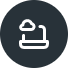 परिचय
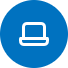 मंत्रालय का अवलोकन
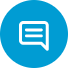 गतिविधि की स्थिति
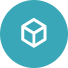 समय सीमा
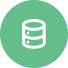 फंड का उपयोग
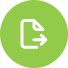 आगे का रास्ता
शिक्षा मंत्रालय
Ministry of Education
स्लाइड का शीर्षक
शीर्षक का विवरण यहाँ लिखें
1. परिचय
4. समय सीमा
यह उप शीर्षक के संदर्भ के लिए एक विषय है।
यह उप शीर्षक के संदर्भ के लिए एक विषय है।
5. फंड का उपयोग
2. मंत्रालय का अवलोकन
यह उप शीर्षक के संदर्भ के लिए एक विषय है।
यह उप शीर्षक के संदर्भ के लिए एक विषय है।
6. आगे का रास्ता
3. गतिविधि की स्थिति
यह उप शीर्षक के संदर्भ के लिए एक विषय है।
यह उप शीर्षक के संदर्भ के लिए एक विषय है।
शिक्षा मंत्रालय
Ministry of Education
स्लाइड का शीर्षक
शीर्षक का विवरण यहाँ लिखें
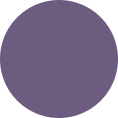 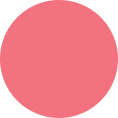 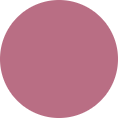 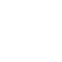 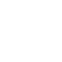 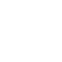 उप शीर्षक
उप शीर्षक
उप शीर्षक
यह उप शीर्षक के संदर्भ के लिए एक विषय है।
यह उप शीर्षक के संदर्भ के लिए एक विषय है।
यह उप शीर्षक के संदर्भ के लिए एक विषय है।
शिक्षा मंत्रालय
Ministry of Education
स्लाइड का शीर्षक
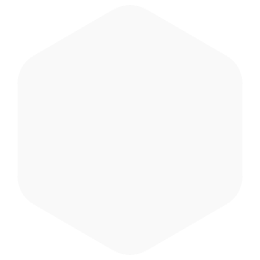 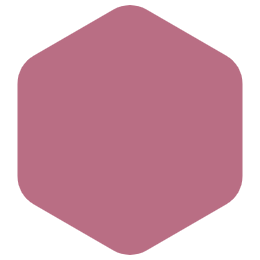 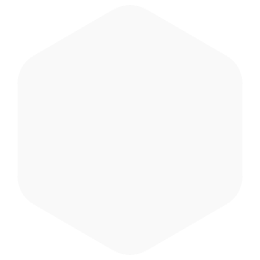 शीर्षक का विवरण यहाँ लिखें
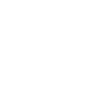 उप शीर्षक
यह उप शीर्षक के संदर्भ के लिए एक विषय है।
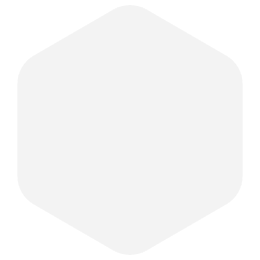 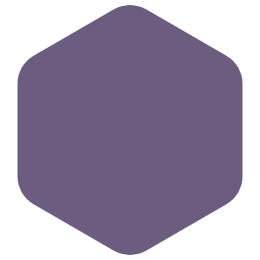 उप शीर्षक
यह उप शीर्षक के संदर्भ के लिए एक विषय है।
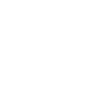 उप शीर्षक
यह उप शीर्षक के संदर्भ के लिए एक विषय है।
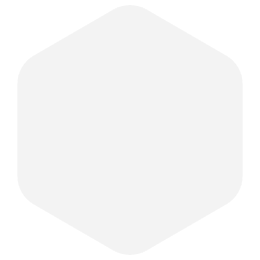 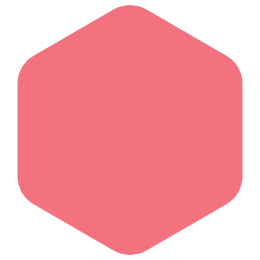 उप शीर्षक
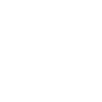 यह उप शीर्षक के संदर्भ के लिए एक विषय है।
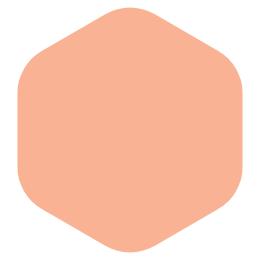 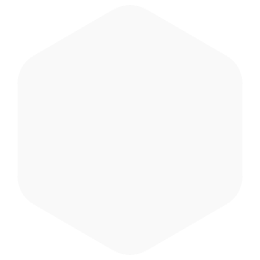 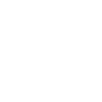 शिक्षा मंत्रालय
Ministry of Education
स्लाइड का शीर्षक
शीर्षक का विवरण यहाँ लिखें
शिक्षा मंत्रालय
Ministry of Education
स्लाइड का शीर्षक
शीर्षक का विवरण यहाँ लिखें
शिक्षा मंत्रालय
Ministry of Education
स्लाइड का शीर्षक
शीर्षक का विवरण यहाँ लिखें
शिक्षा मंत्रालय
Ministry of Education
स्लाइड का शीर्षक
शीर्षक का विवरण यहाँ लिखें
शिक्षा मंत्रालय
Ministry of Education
स्लाइड का शीर्षक
शीर्षक का विवरण यहाँ लिखें
शिक्षा मंत्रालय
Ministry of Education
स्लाइड का शीर्षक
शीर्षक का विवरण यहाँ लिखें
शिक्षा मंत्रालय
Ministry of Education
स्लाइड का शीर्षक
शीर्षक का विवरण यहाँ लिखें
शिक्षा मंत्रालय
Ministry of Education
स्लाइड का शीर्षक
शीर्षक का विवरण यहाँ लिखें
शिक्षा मंत्रालय
Ministry of Education
स्लाइड का शीर्षक
शीर्षक का विवरण यहाँ लिखें
शिक्षा मंत्रालय
Ministry of Education
स्लाइड का शीर्षक
शीर्षक का विवरण यहाँ लिखें
शिक्षा मंत्रालय
Ministry of Education
स्लाइड का शीर्षक
शीर्षक का विवरण यहाँ लिखें
शिक्षा मंत्रालय
Ministry of Education
स्लाइड का शीर्षक
शीर्षक का विवरण यहाँ लिखें
शिक्षा मंत्रालय
Ministry of Education
स्लाइड का शीर्षक
उप शीर्षक 01
उप शीर्षक 02
शीर्षक का विवरण यहाँ लिखें
01
02
04
03
उप शीर्षक 04
उप शीर्षक 03
उप शीर्षक का विवरण यहाँ लिखें
उप शीर्षक का विवरण यहाँ लिखें
उप शीर्षक का विवरण यहाँ लिखें
उप शीर्षक का विवरण यहाँ लिखें
शिक्षा मंत्रालय
Ministry of Education
स्लाइड का शीर्षक
1
2
3
4
5
शीर्षक का विवरण यहाँ लिखें
उप शीर्षक
उप शीर्षक
उप शीर्षक
उप शीर्षक
उप शीर्षक
उप शीर्षक का विवरण यहाँ लिखें
उप शीर्षक का विवरण यहाँ लिखें
उप शीर्षक का विवरण यहाँ लिखें
उप शीर्षक का विवरण यहाँ लिखें
उप शीर्षक का विवरण यहाँ लिखें
शिक्षा मंत्रालय
Ministry of Education
स्लाइड का शीर्षक
शीर्षक का विवरण यहाँ लिखें
शिक्षा मंत्रालय
Ministry of Education
स्लाइड का शीर्षक
शीर्षक का विवरण यहाँ लिखें
शिक्षा मंत्रालय
Ministry of Education
स्लाइड का शीर्षक
शीर्षक का विवरण यहाँ लिखें
शिक्षा मंत्रालय
Ministry of Education
स्लाइड का शीर्षक
शीर्षक का विवरण यहाँ लिखें
शिक्षा मंत्रालय
Ministry of Education
स्लाइड का शीर्षक
शीर्षक का विवरण यहाँ लिखें
शिक्षा मंत्रालय
Ministry of Education
स्लाइड का शीर्षक
शीर्षक का विवरण यहाँ लिखें
शिक्षा मंत्रालय
Ministry of Education
स्लाइड का शीर्षक
शीर्षक का विवरण यहाँ लिखें
शिक्षा मंत्रालय
Ministry of Education
सन्देश
शासन में पारदर्शिता, लोगों के प्रति अधिक जिम्मेदारी और जवाबदेही की भावना की ओर ले जाती है, जो बदले में कार्य संस्कृति और सरकारी योजनाओं के प्रभाव में बदलाव लाती है।"